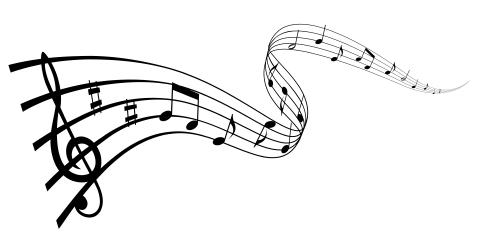 AnemonesangenTekst og Musik: Sebastian
Dagen er så fuld af anemoner,fuglefløjt og farvespil i lysekroner.
Natten fuld af farlige dæmoner,spøgefugle, troldemænd og heksekoner.

Åh, anemoner,dækker hele jorden li’som sne.
Åh, anemoner,under stjerner i en blomsterseng.
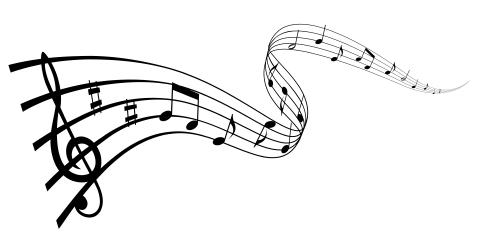 AnemonesangenTekst og Musik: Sebastian
Dagen er så travl for de forfløjnealle de forpjuskede og næsten nøgne.
Natten er så fuld af gule øjneder i mørket, der på himlen, alle vegne.

Åh, anemoner,lad mig sove i den hvide seng.
Åh, anemoner,under stjerner i en blomsterseng.